Spojené království Velké Británie a Severního Irska
Jan Matějka
2.D
2.12.2012
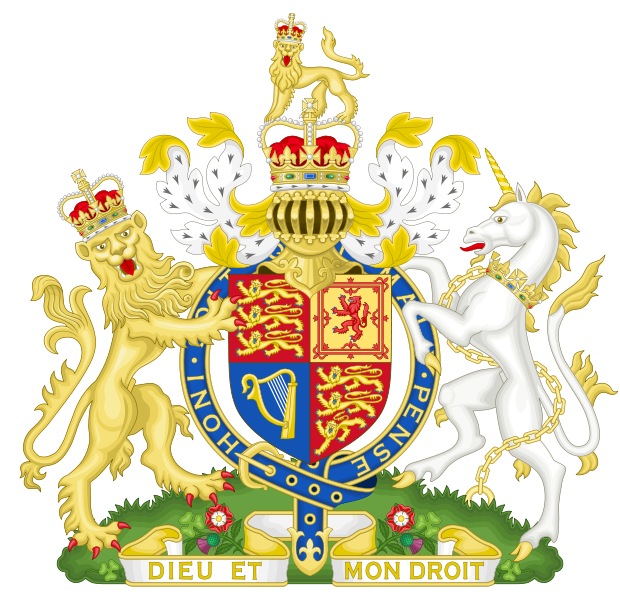 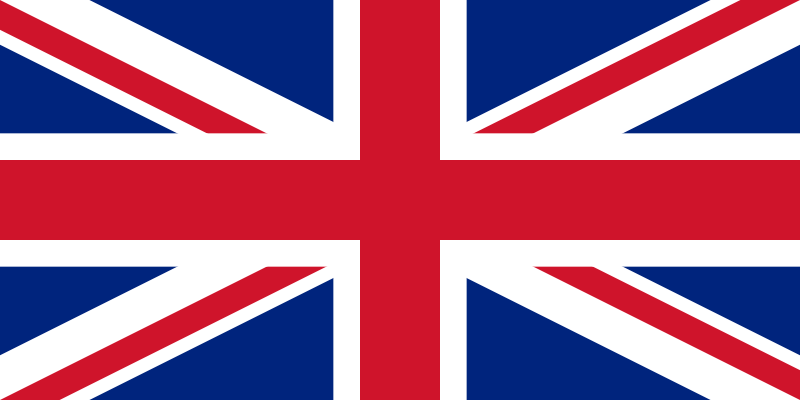 Obsah
Úvod
Části Británie
Anglie
Skotsko
Wales
Severní Irsko
Geografie
Nejznámější firmy
Úvod
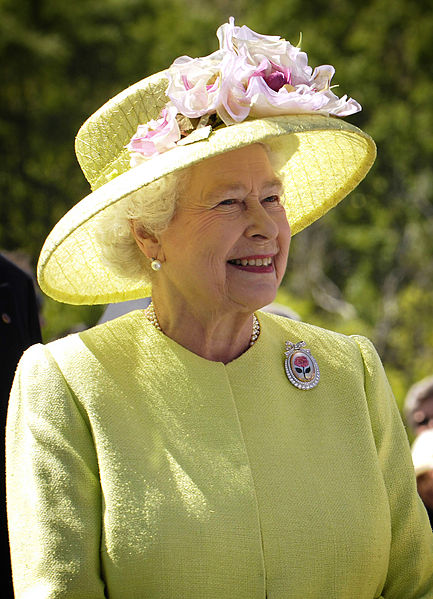 Ostrovní stát v Západní Evropě

243 610 km2 
62 mil. obyvatel
Hustota zalidnění = 255 ob./km2 

Hlavní město Londýn
Hlavou státu je britská královna Alžběta II.
Úřední jazyk angličtina
Anglikánská církev
Umístění Británie v Evropě
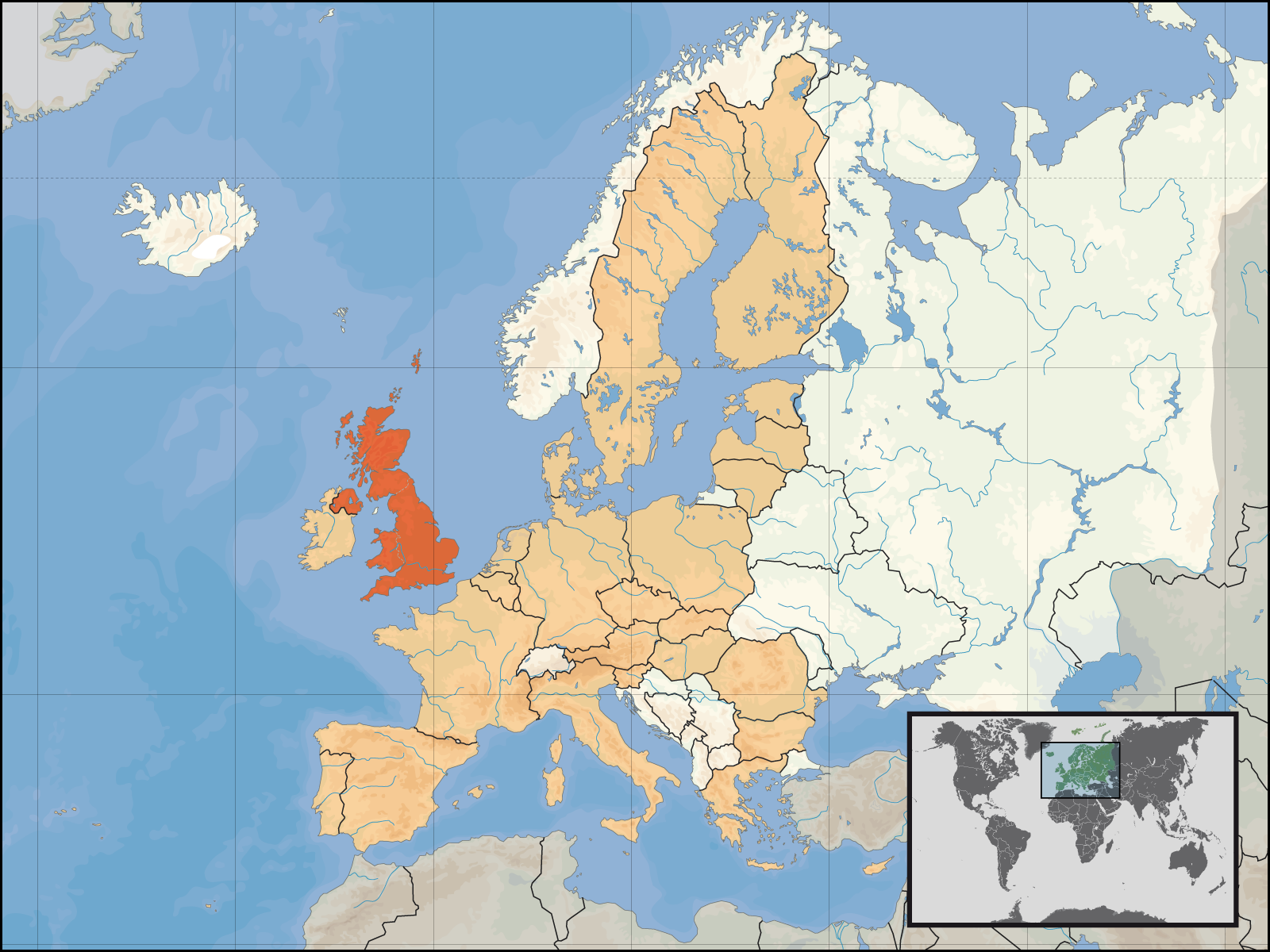 Administrativní dělení Británie
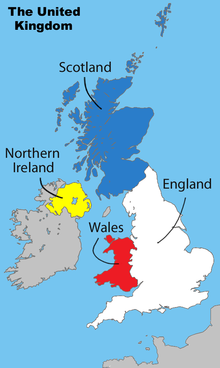 Anglie
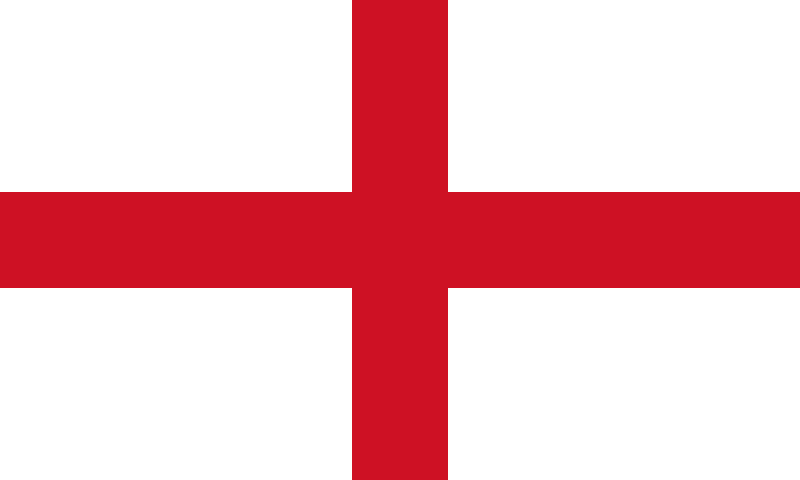 Města
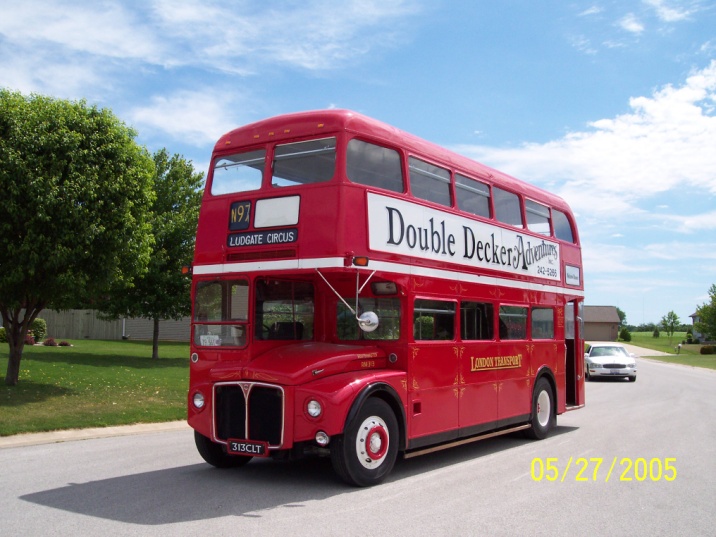 Londýn
Liverpool
Manchaster
Oxford a Cambridge
Birmingham
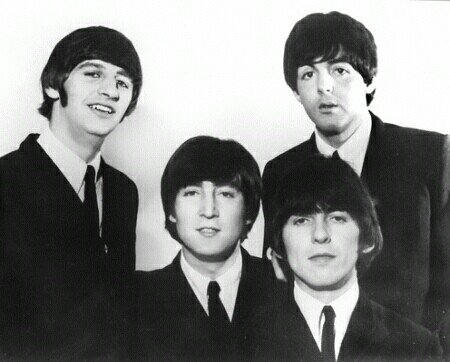 Správní členění Anglie
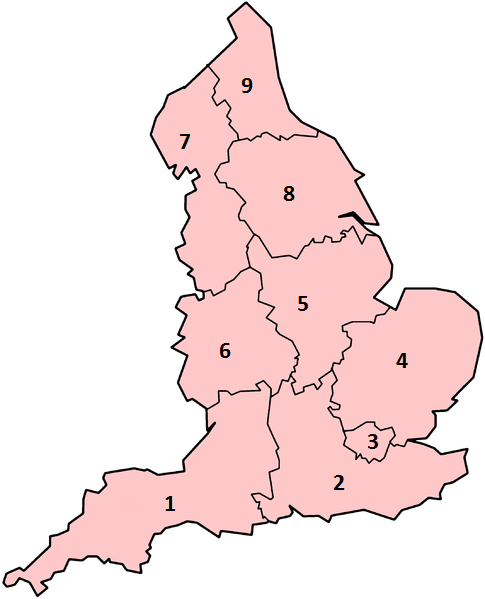 9 Hrabství:
Jihozápadní Anglie
Jihovýchodní Anglie
Velký Londýn
Východní Anglie
East Midlands
West Midlands
Severozápadní Anglie
Yorkshire a Humber
Severovýchodní Anglie
Skotsko
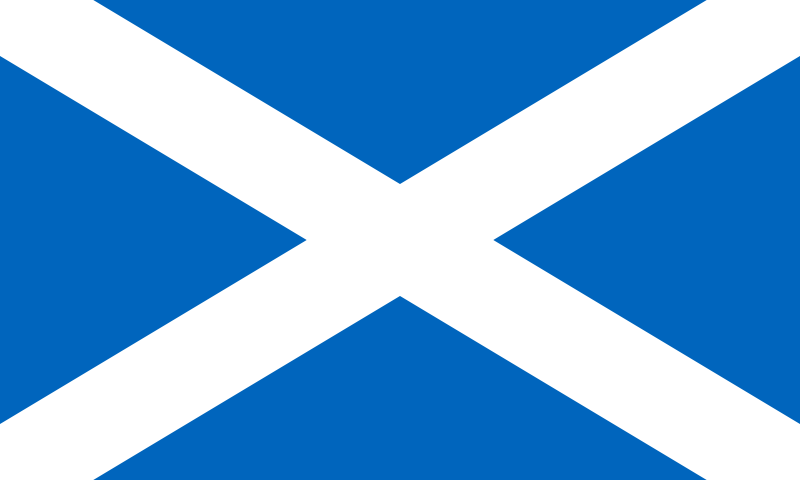 Města
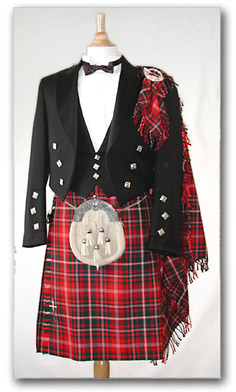 Hl. městem je Edinburgh
Největším městem je však Glasgow
Aberdeen, Prestwick, Inwerness
Stirling, Greenock
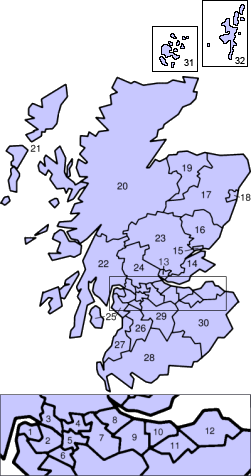 Dělení Skotska
Wales
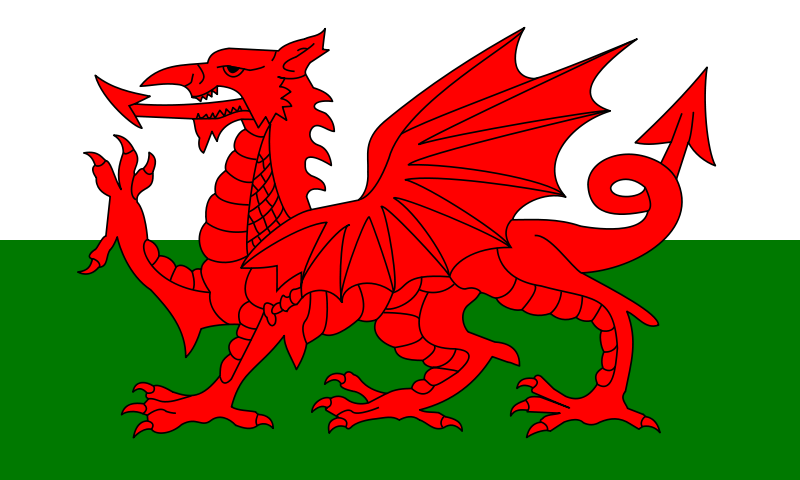 Města Walesu
Hl. město Cardiff
Swansea, Newport
Machynlleth, Caernarfon
Dělení Walesu
Dělí se na 13 hrabství:
Monmouthshire
Glamorgan
Carmarthenshire
Pembrokeshire
Cardiganshire
Brecknockshire
Radnorshire
Montgomeryshire
Denbighshire
Flintshire
Merionethshire
Caernarvonshire
Anglesey
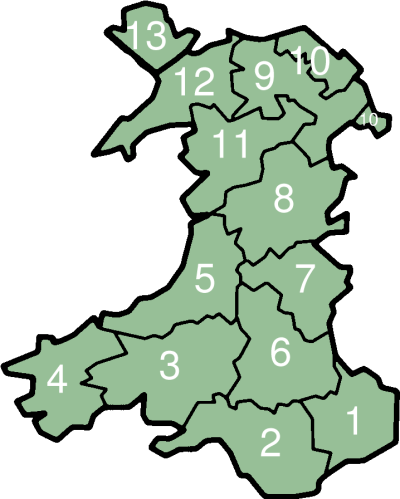 Severní Irsko
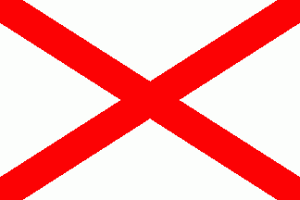 Města Severního Irska
Hl. město Belfast
Armagh
Belfast
Derry (také známé jako Londonderry)
Lisburn
Newry
Správní dělení Severního Irska
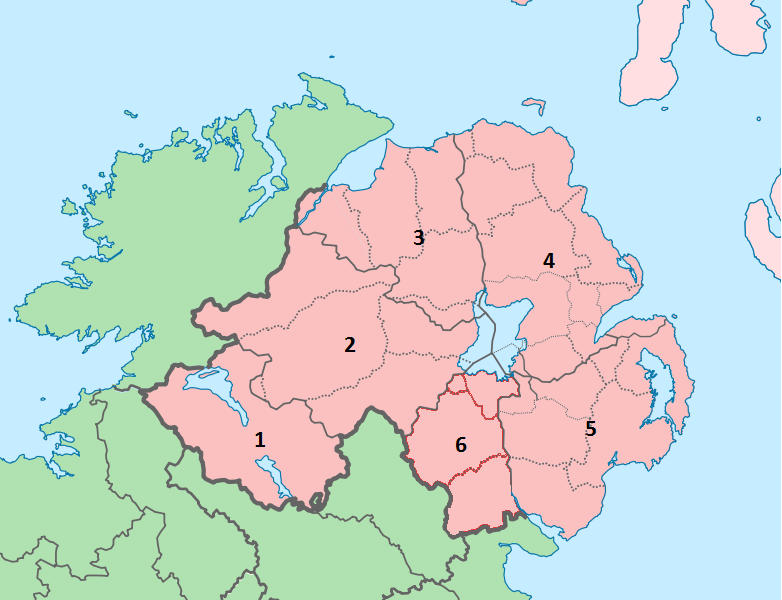 Dělí se na 6 hrabství:

Fermanagh
Tyrone
Londonderry / Derry
Antrim
Down
Armagh
Povrch
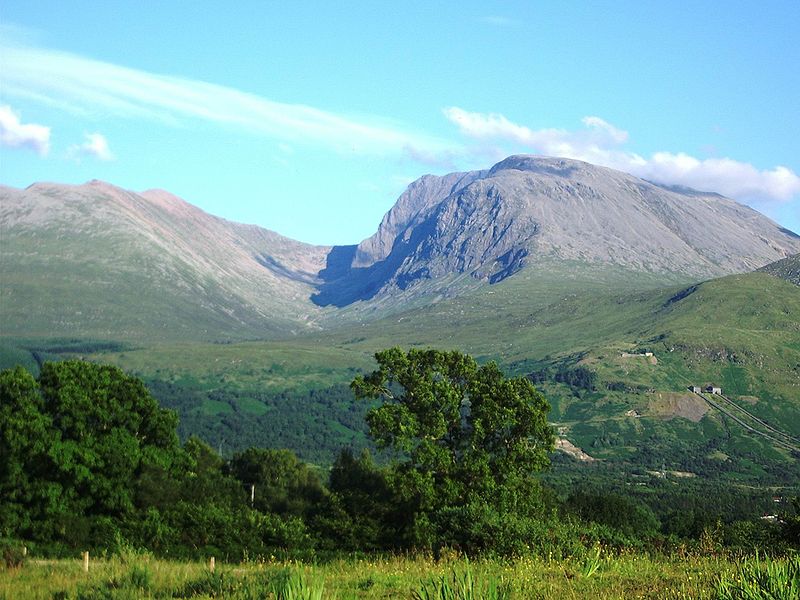 Převážně nížiny a roviny

Británie je známa pro své mokřady

Pohoří hlavně na severu
Kambrické pohoří
Peniny
Jihoskotská vysočina
Grampiany

Nejvyšší vrchol Británie je Ben Nevis (1343m, Grampiany)
Vodstvo
Řeky:
Temže
Severn
Trent
Tyne
Clyde

Jezera:
Též známá jako lochy
Loch Ness (příšera Nessie)
Lough Neagh
Britské firmy
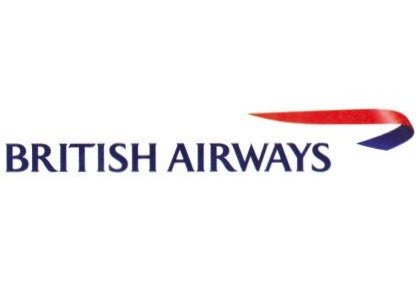 Marks & Spencer
Ariel Motorcycles
British Airways
ScotAirways
HP Sauce
Halfrods
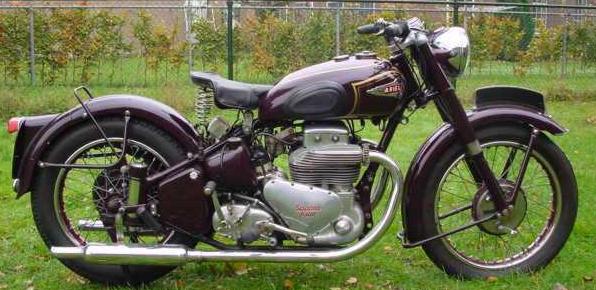 Zdroje
http://cs.wikipedia.org/wiki/Wales
http://cs.wikipedia.org/wiki/V%C3%BDvoj_spr%C3%A1vn%C3%ADho_%C4%8Dlen%C4%9Bn%C3%AD_Walesu
http://cs.wikipedia.org/wiki/Spojen%C3%A9_kr%C3%A1lovstv%C3%AD
http://www.stepik12.estranky.cz/clanky/povrch-a-vodstvo.html
http://velkabritanie.worldcountry.cz/

Znak Británie:
http://cs.wikipedia.org/wiki/Soubor:Royal_Coat_of_Arms_of_the_United_Kingdom.svg
Vlajka Británie:
http://cs.wikipedia.org/wiki/Soubor:Flag_of_the_United_Kingdom.svg
Vlajka Skotska:
http://cs.wikipedia.org/wiki/Soubor:Flag_of_Scotland.svg
Vlajka Walesu:
http://tajemnebytosti.blog.cz/0807
Vlajka Severního Irska:
http://vexilolognet.hyperlink.cz/Irsko.htm

Obr. královny Alžběty II.:
http://cs.wikipedia.org/wiki/Soubor:Elizabeth_II_greets_NASA_GSFC_employees,_May_8,_2007_edit.jpg
Obr. Ben Nevis:
http://cs.wikipedia.org/wiki/Soubor:BenNevis2005.jpg
Obr. Beatles:
http://clclt.com/binary/1393/the-beatles.jpg
Obr.kiltu:
http://www.lindaclifford.com/Images/KiltOutfit2.jpg
Ir. Tanečnice:
http://www.kuponbanka.cz/wp-content/gallery/happy_time_irske_tance/irske_tance_06.jpg
DĚKUJI ZA POZORNOST
